Муниципальное бюджетное дошкольное образовательное учреждение 
№ 21 «Детский сад «Золотой ключик» комбинированного вида»
ЭФФЕТИВНЫЕ ФОРМЫ ВЗАИМОДЕЙСТВИЯ                                              И СОТРУДНИЧЕСТВА                                          С РОДИТЕЛЯМИ
«СЕМЕЙНАЯ ИГРОТЕКА»
Младшая группа «ПЕТУШОК»
Воспитатели: Андронникова Л.И.,
                   Потомкина М.Г.
2022г.
«РОДИТЕЛИ У НАС – НАРОД ПРЕКРАСНЫЙ,                                       СМЫСЛ ВОСПИТАНИЯ ДЛЯ НИХ, ПРЕДЕЛЬНО ЯСЕН.              ВЕДЬ ТОЛЬКО СОТРУДНИЧЕСТВО И ТРУД,                                                          НАМ ЛИЧНОСТЬ В БУДУЩЕМ ДАДУТ!»
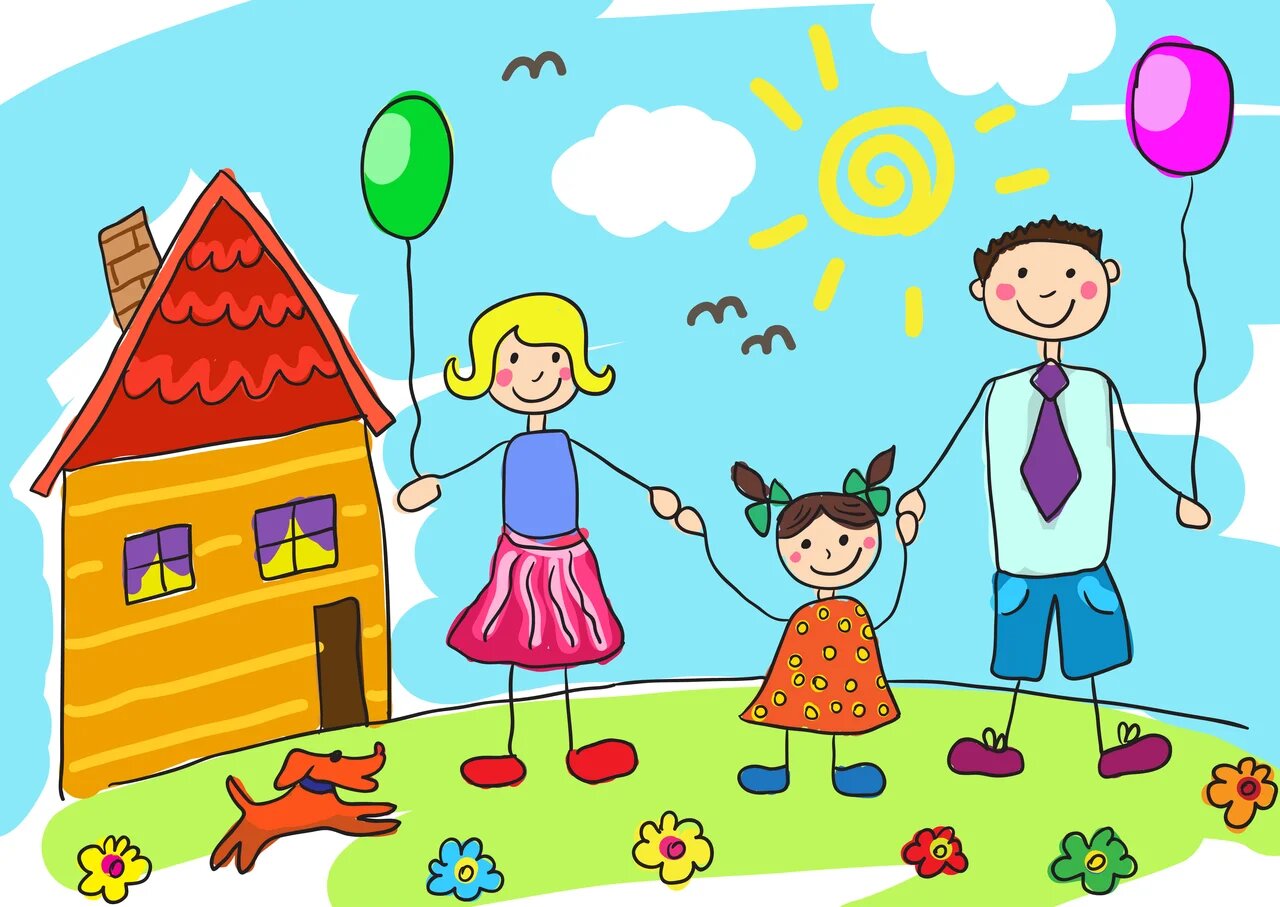 ПРОБЛЕМА 
Дети испытывают недостаток внимания и общения со стороны родителей.
АКТУАЛЬНОСТЬ
Ребенок, в силу малого жизненного опыта, незначительного багажа знаний, очень часто просит взрослых: «Поиграйте со мной». Родители не только должны уметь организовать игру, но и сами включаться в детские забавы. Такое участие взрослых приносит двойную пользу: доставляет детям много радости и удовольствия, а папы и мамы лучше узнают своего ребенка, поскольку видят его в другой, новой для себя обстановке, сближаются с педагогами.
ГИПОТЕЗА
Игротека – это возможность показать при помощи игр новые способы содержательного взаимодействия между родителями и детьми.
С недавних пор у нас в группе сложилась традиция – приглашать родителей в группу для игр, совместного семейного чтения, показа театров, рассматривания и ремонта  книг, и просто общения.
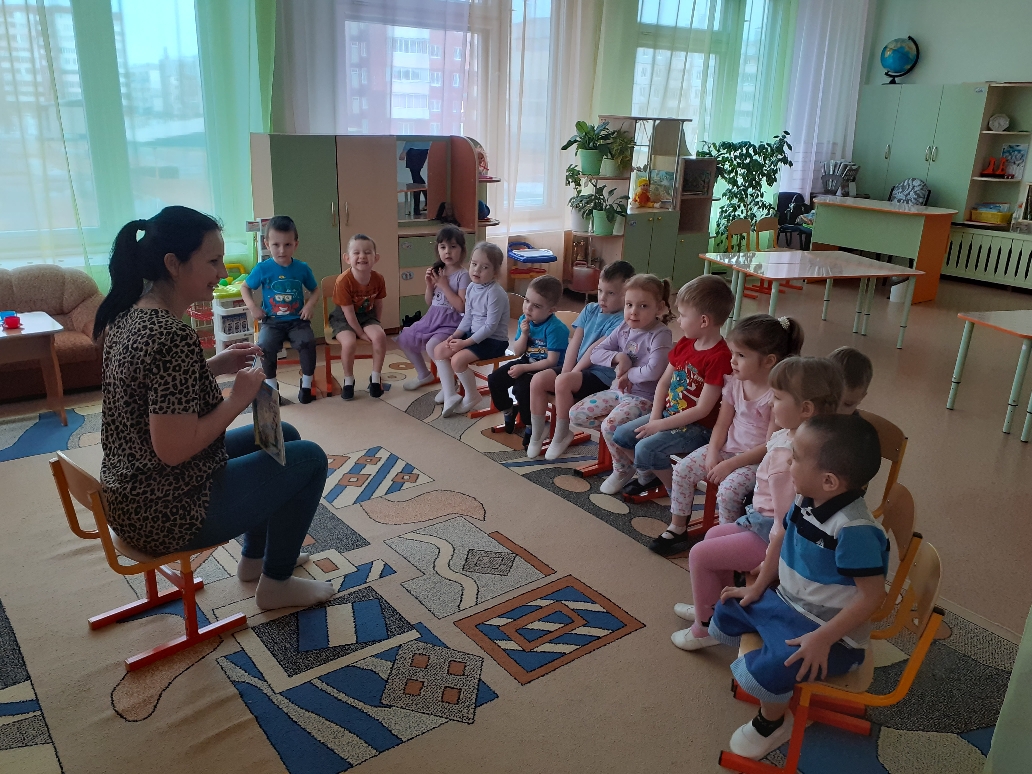 «СЕМЕЙНОЕ ЧТЕНИЕ»
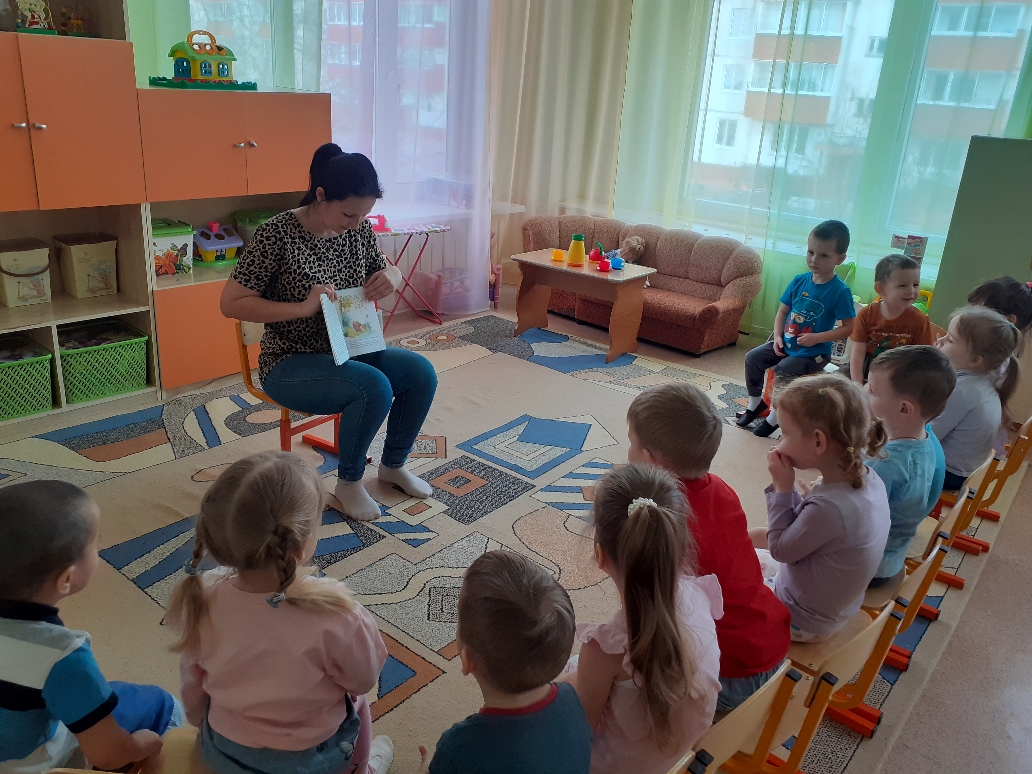 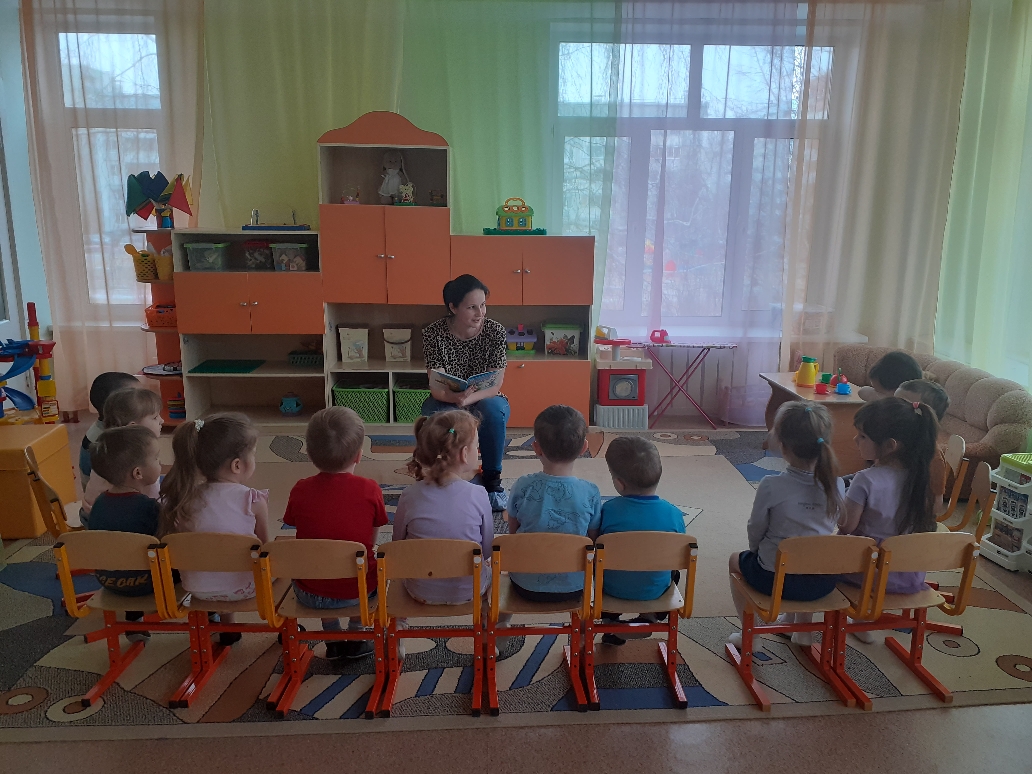 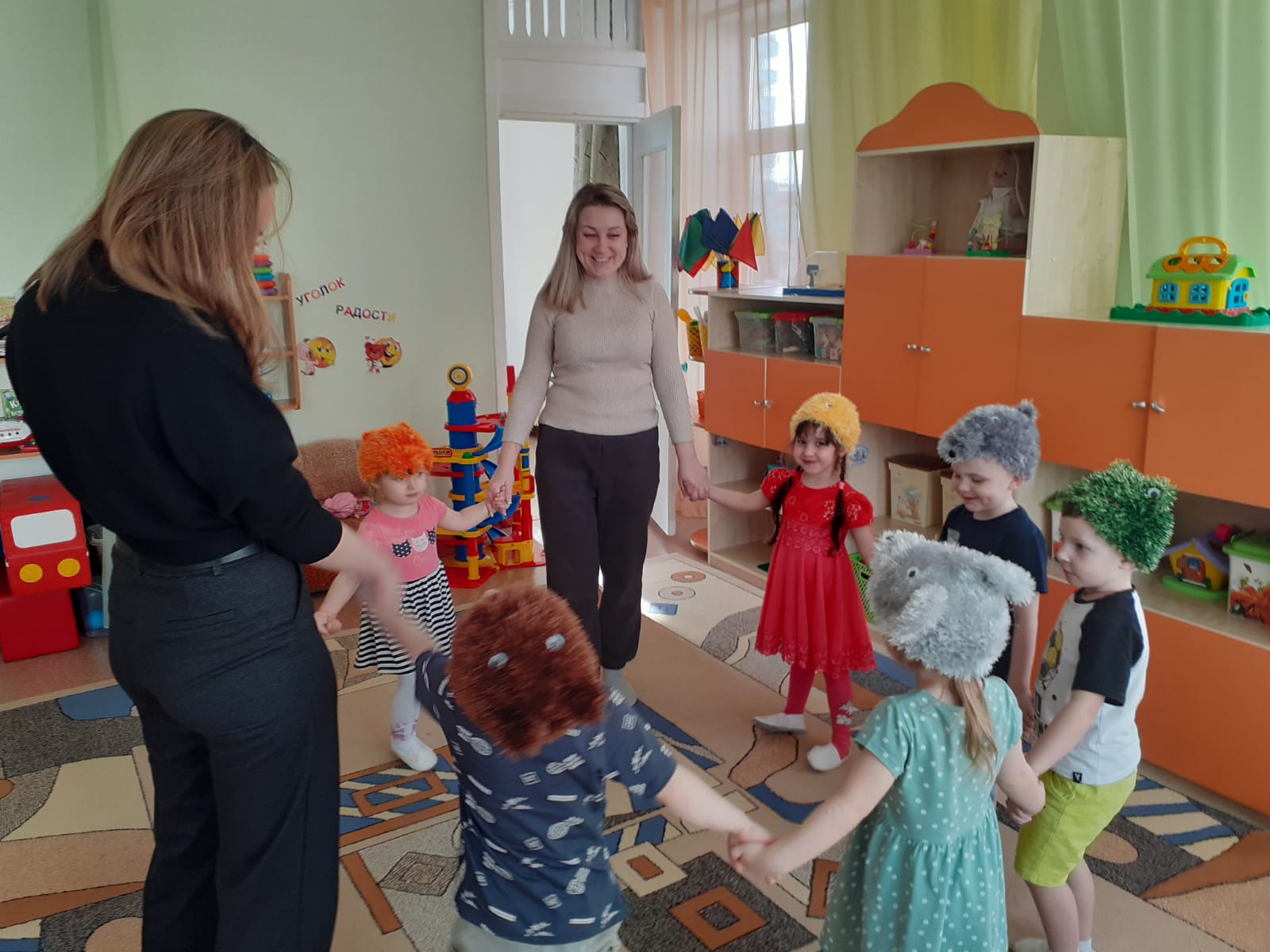 «ИГРАЕМ ВМЕСТЕ»
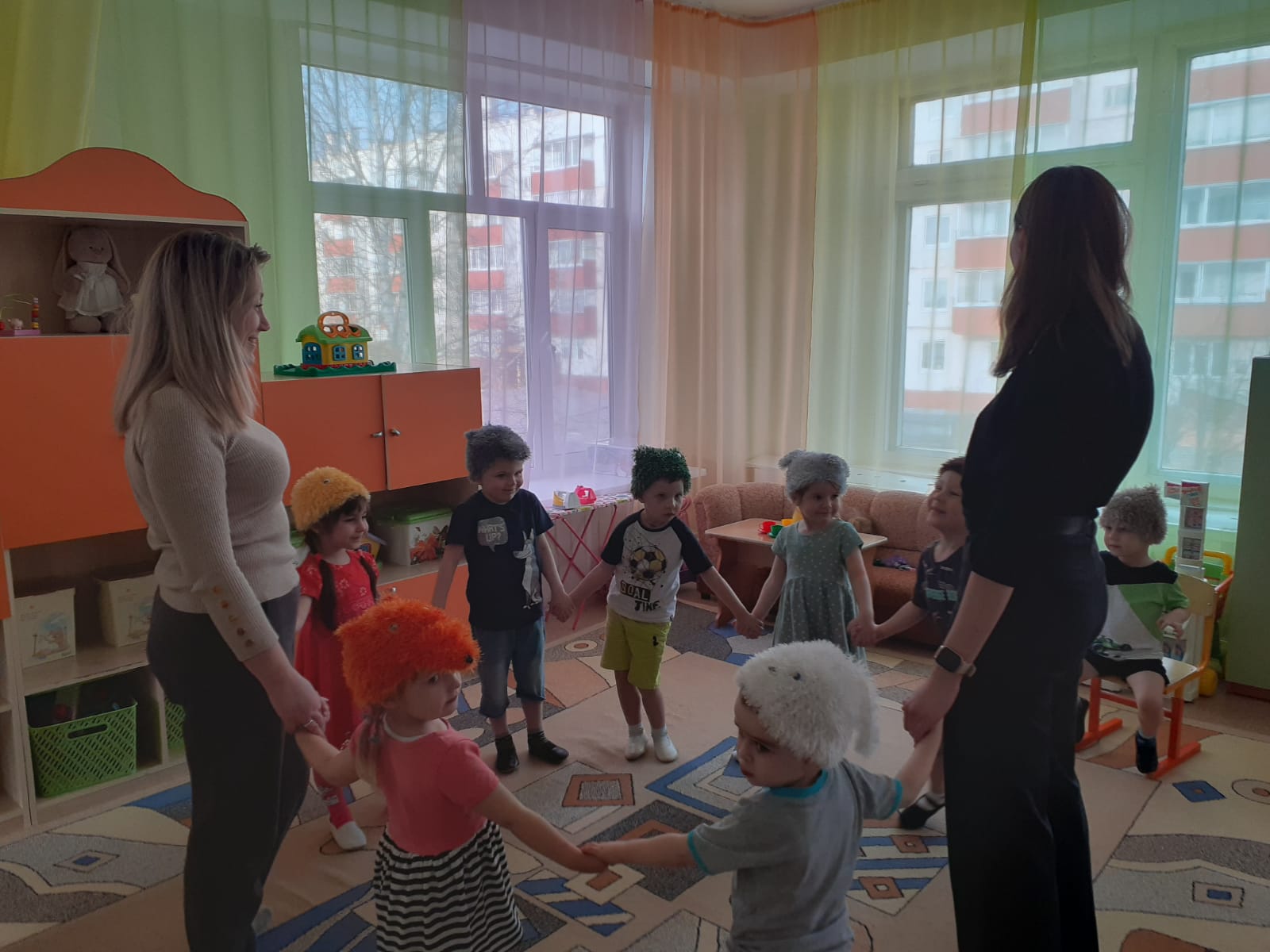 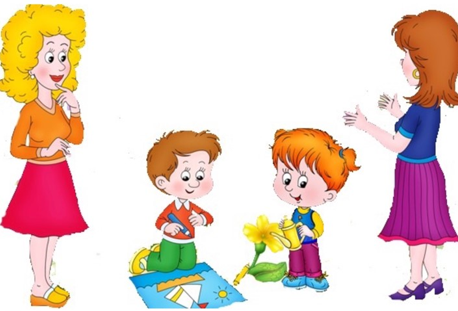 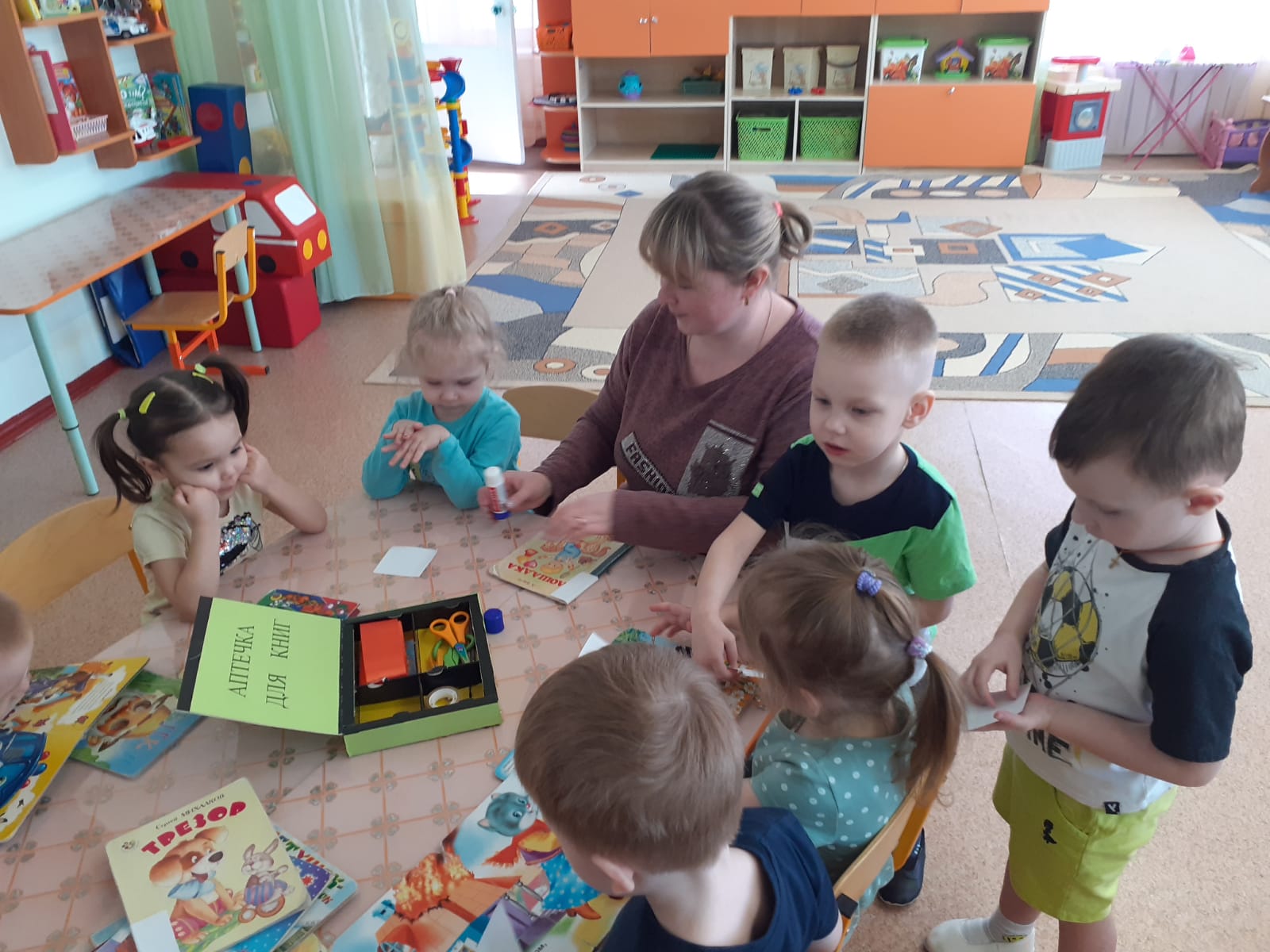 «КНИЖКИНА БОЛЬНИЦА»
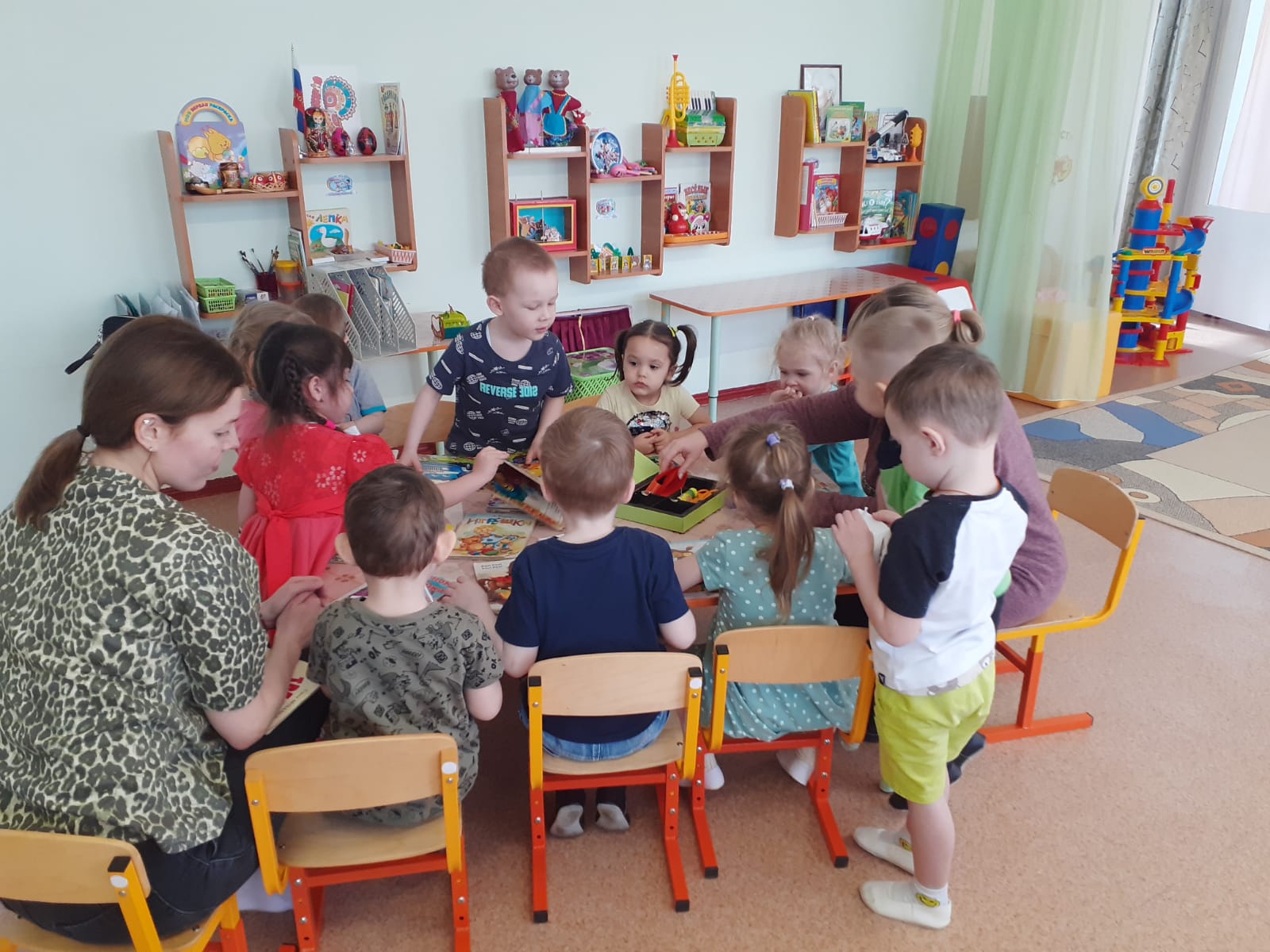 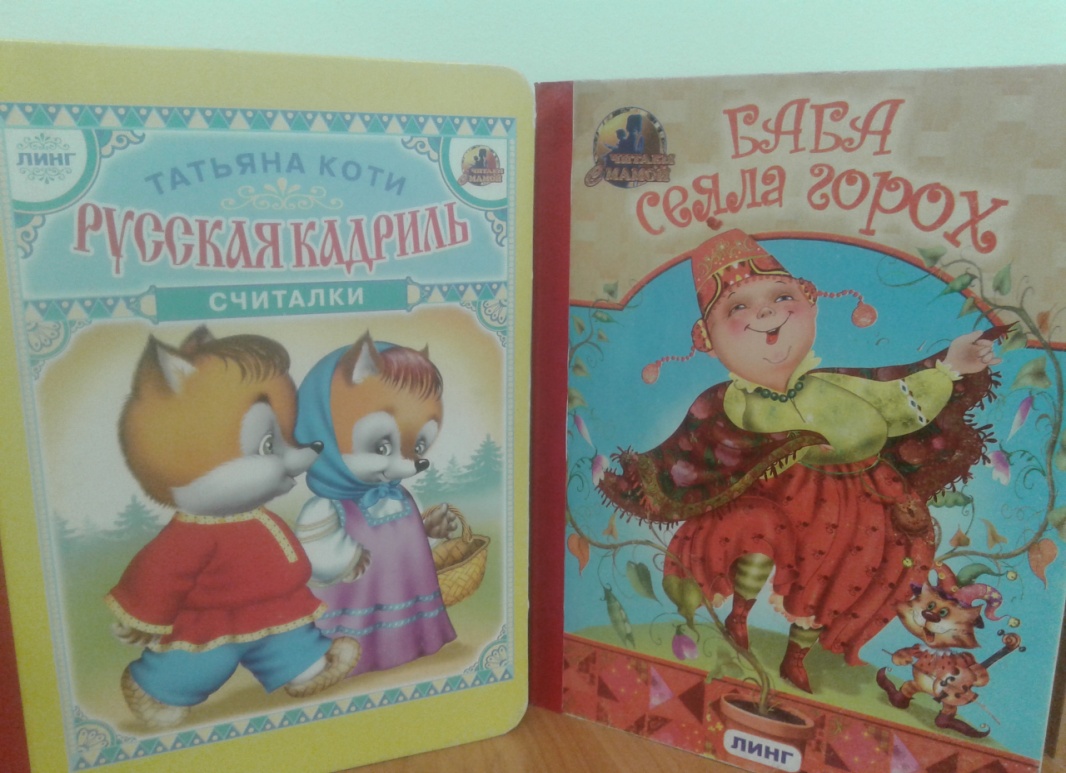 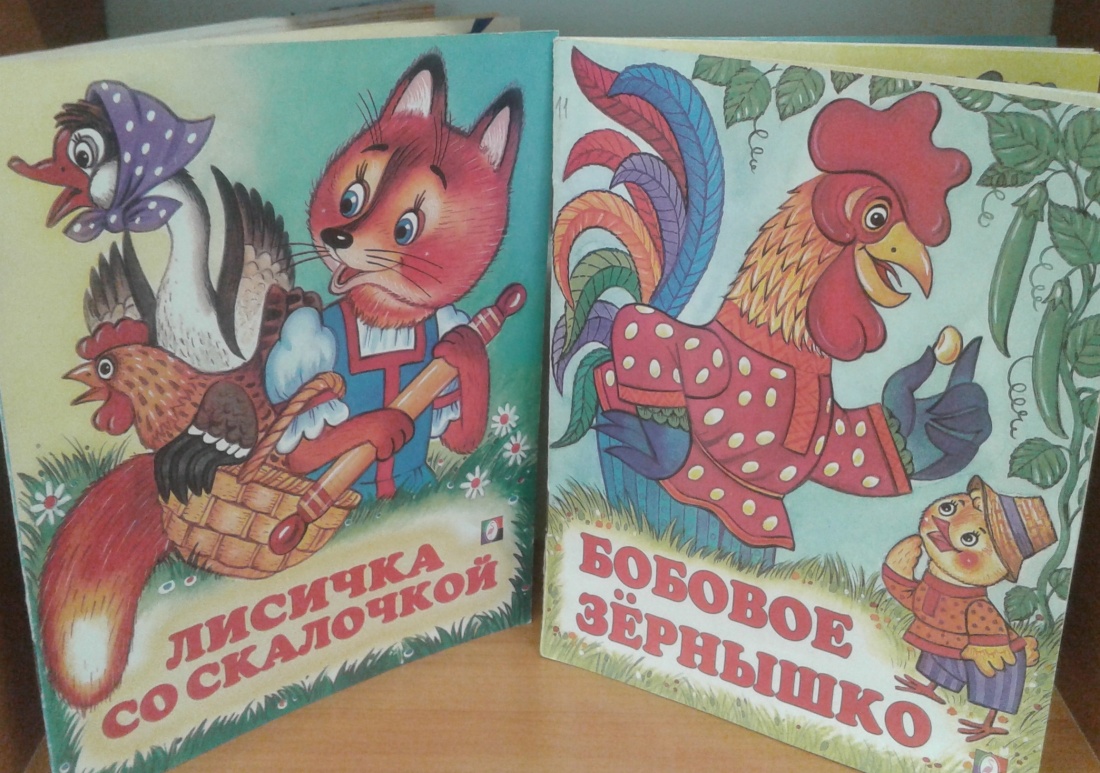 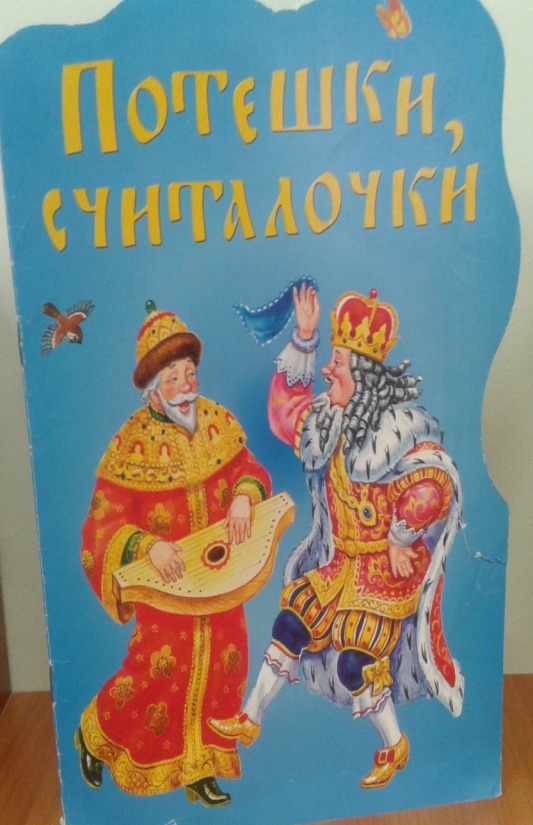 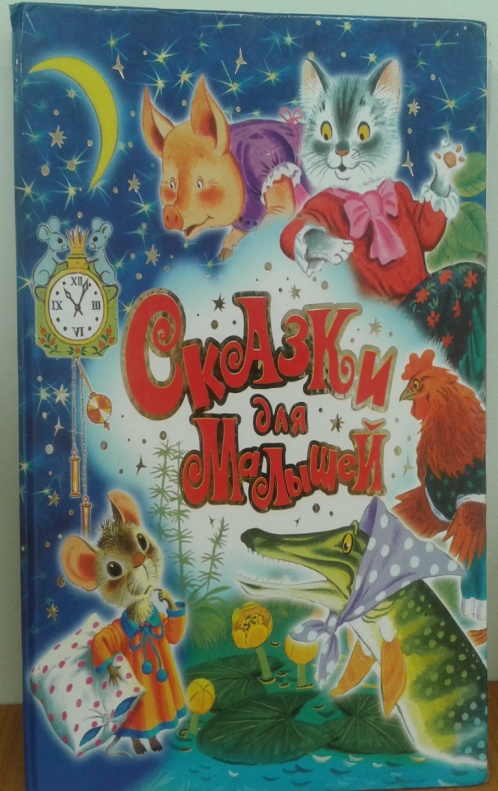 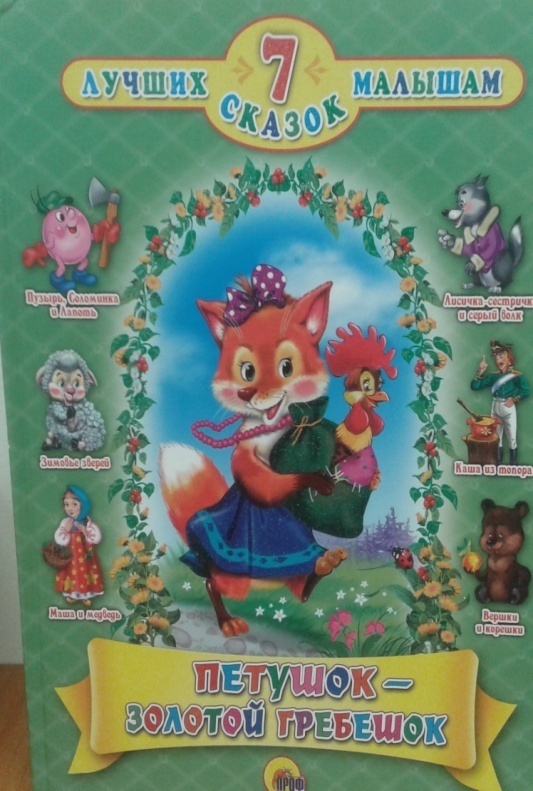 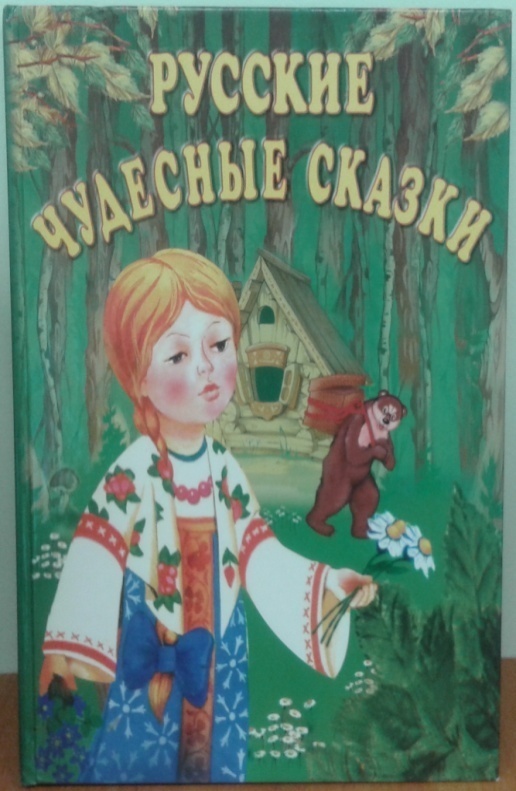 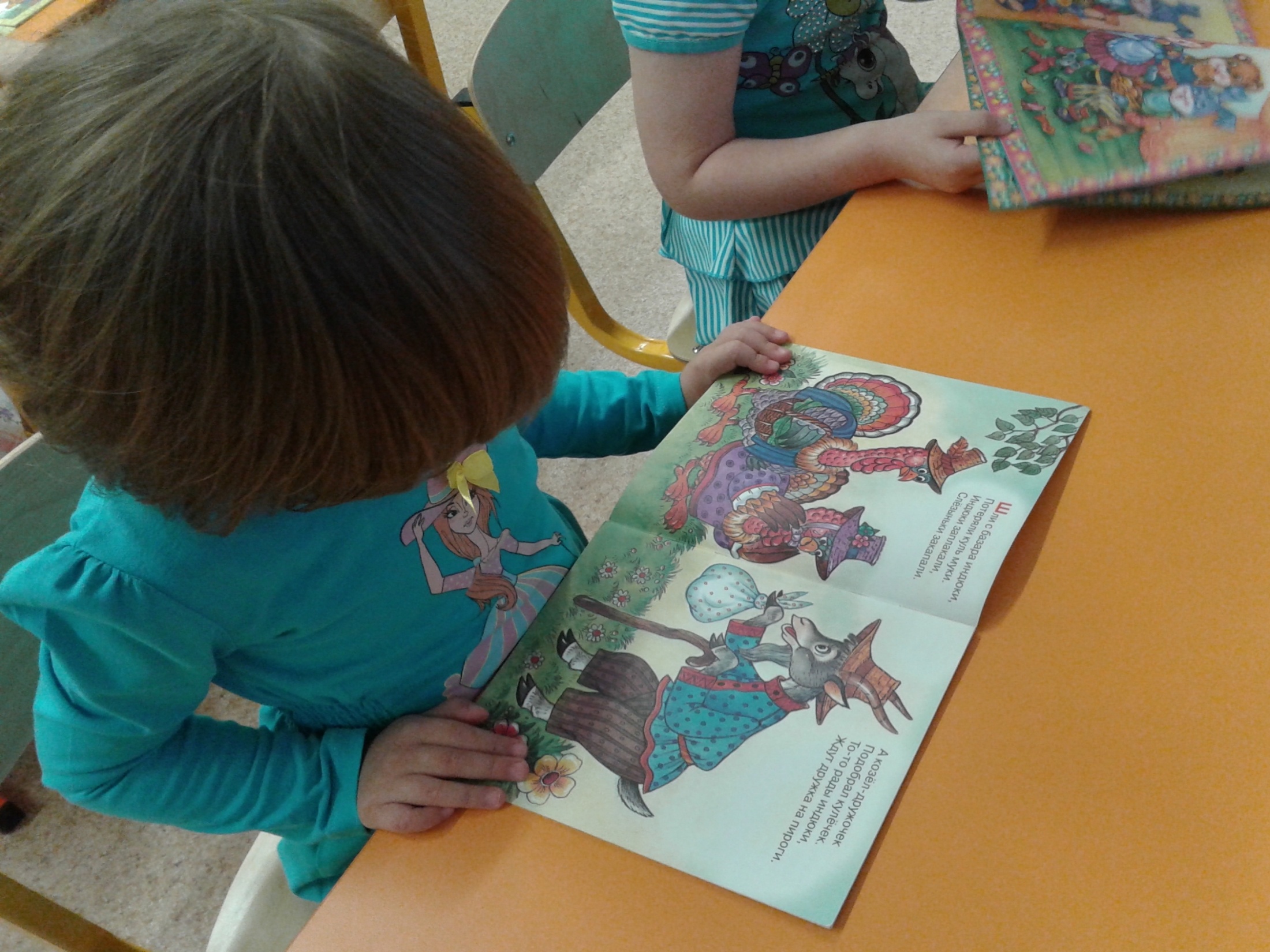 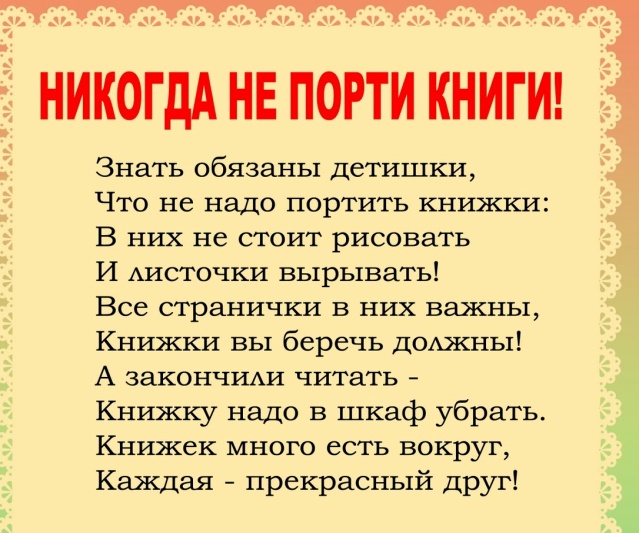 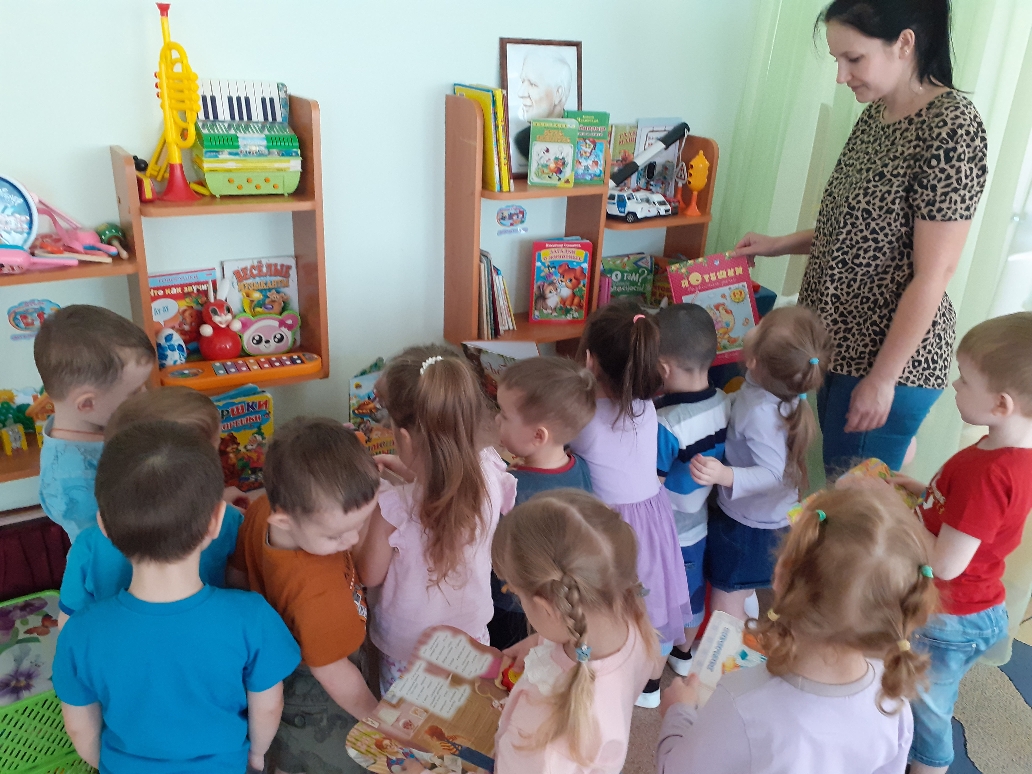 УСТРАИВАЕМ ВЫСТАВКИ КНИГ
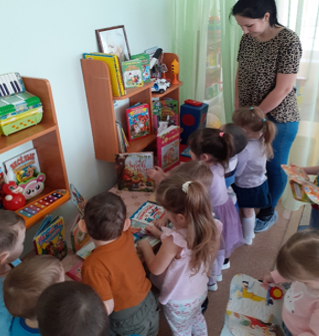 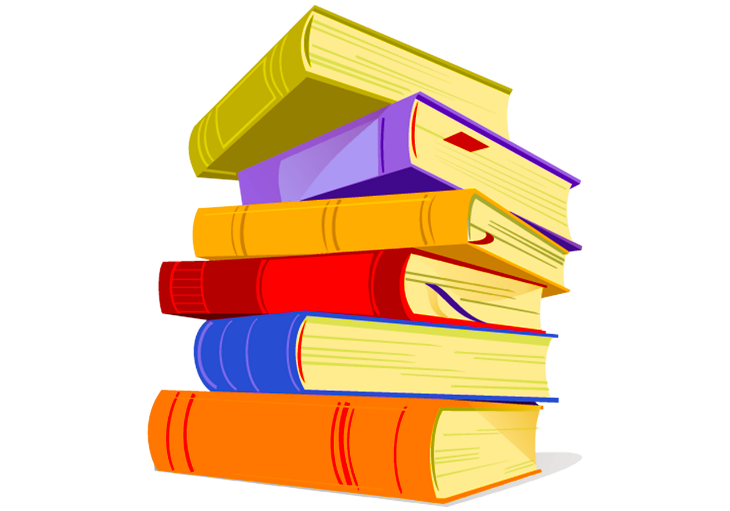 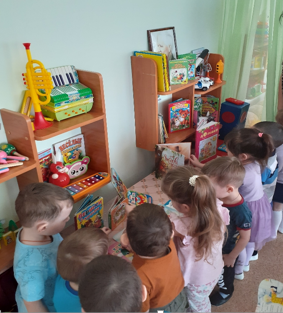 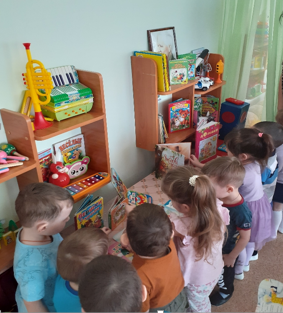 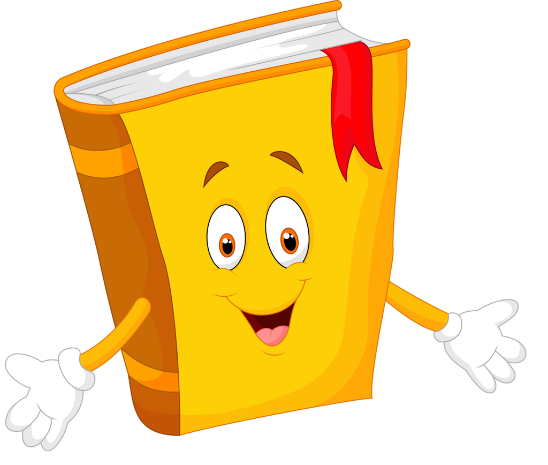 На информационном стенде для родителей мы помещаем советы, пожелания, памятки, буклеты по поводу того, как организовать домашний досуг с ребенком
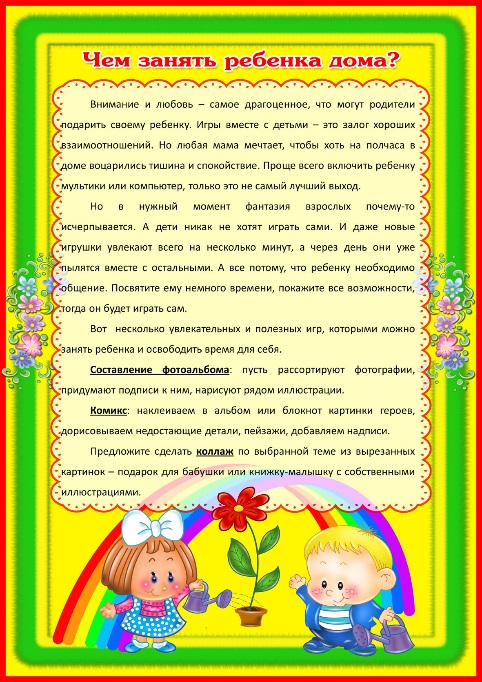 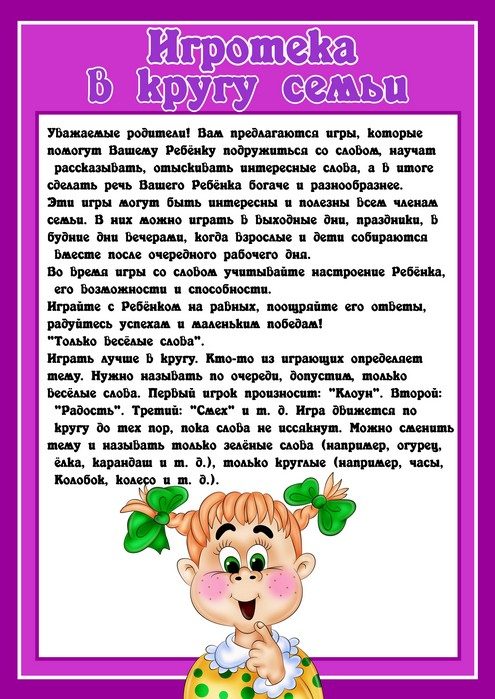 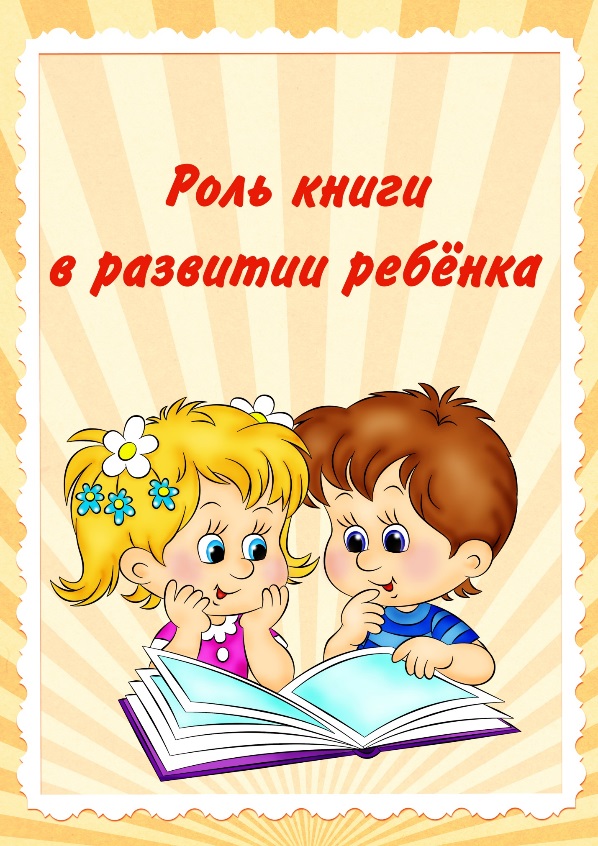 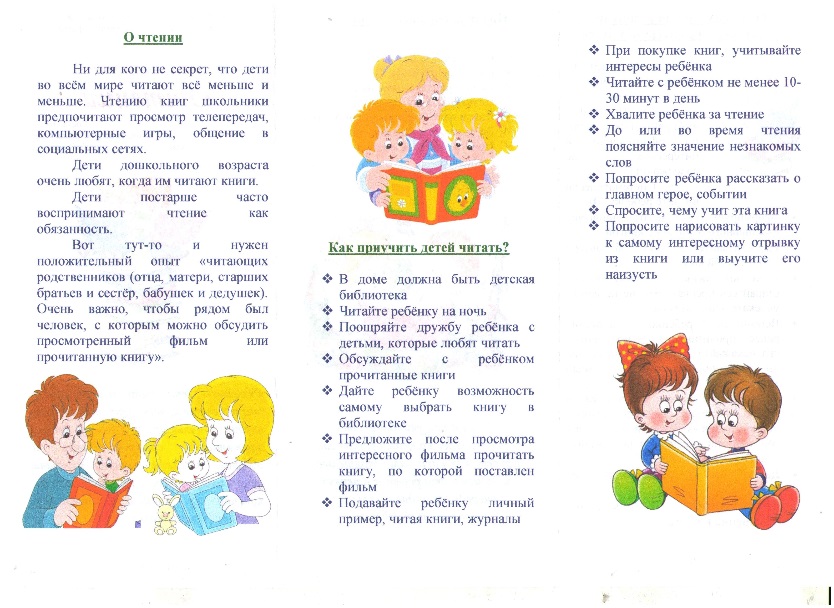 Мы не останавливаемся на достигнутом и продолжаем искать новые пути сотрудничества с родителями. 
Так как, наша общая цель – добиться успешного результата во всестороннем развитии и воспитании наших детей.
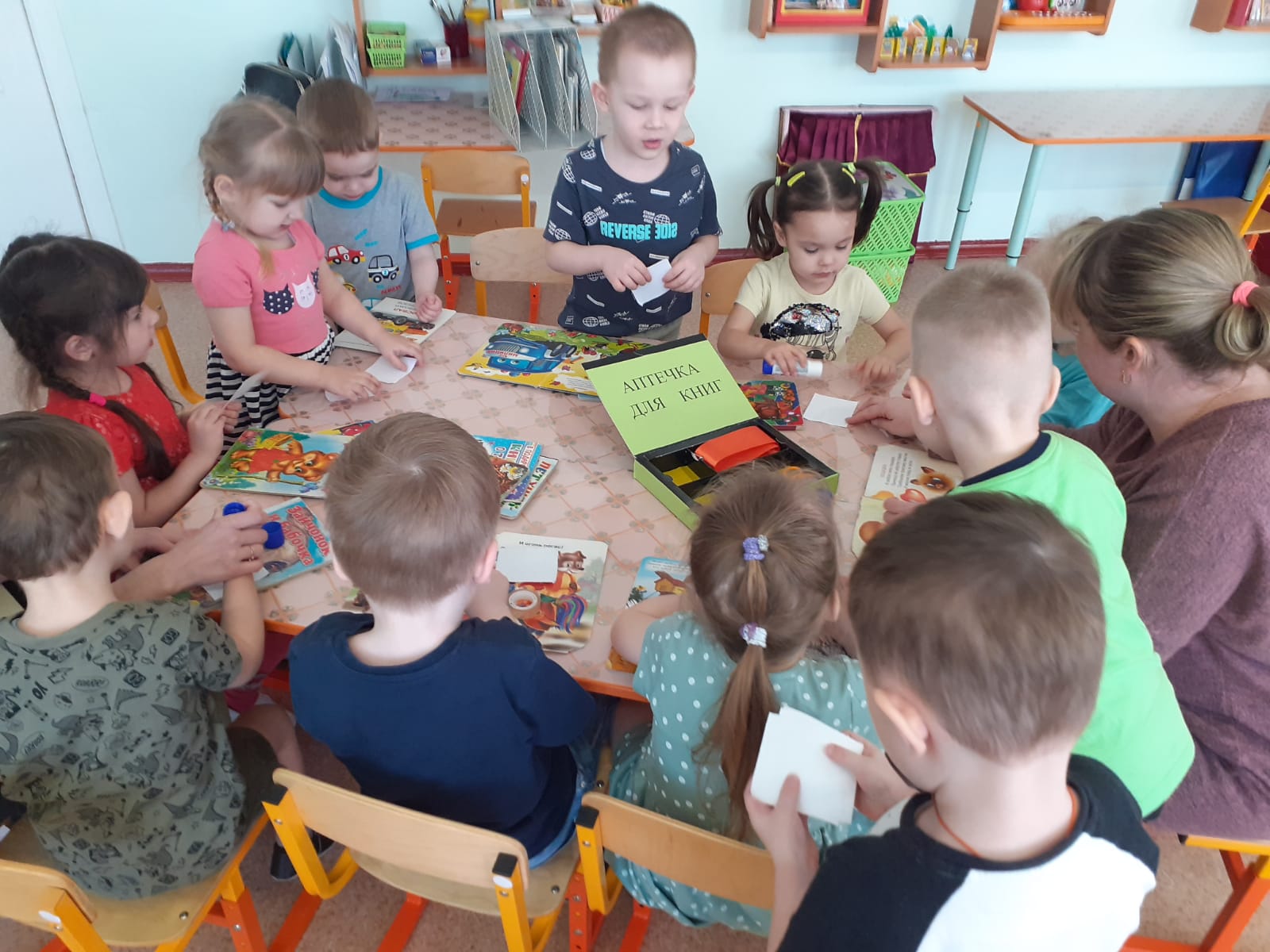 ЭФФЕКТИВНЫЕ ФОРМЫ ВЗАИМОДЕЙСТВИЯ И СОТРУДНИЧЕСТВА 
С РОДИТЕЛЯМИ:
«ЗАКОН ГРУППЫ – УЛЫБКА»
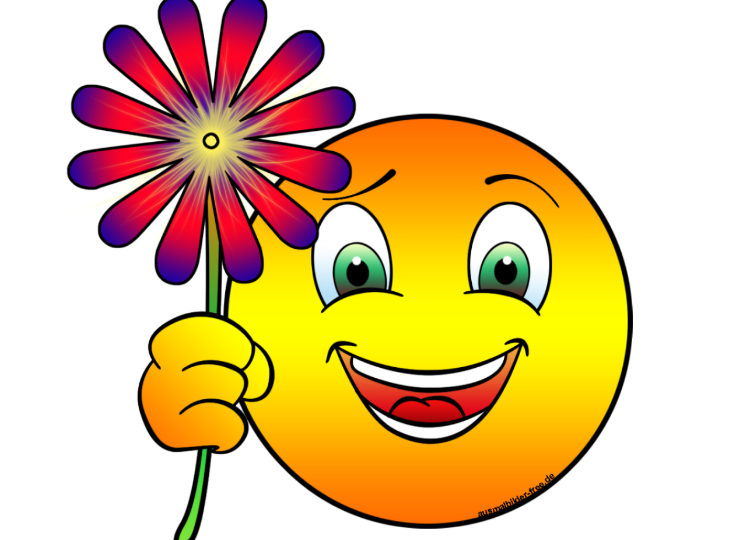 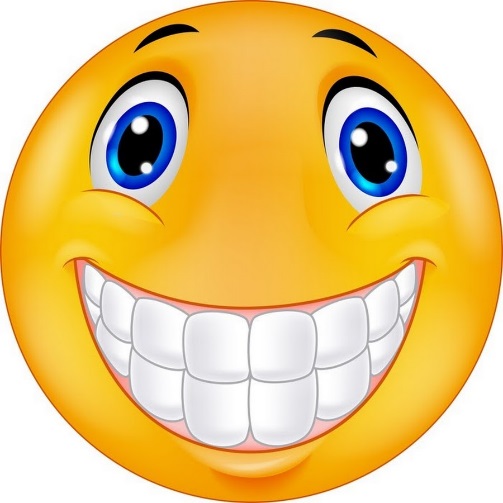